Figure 4. (A) Effects of FA on MM, in children and adults, across all 12 ROIs. Bars indicate correlation r-values, with ...
Cereb Cortex, Volume 25, Issue 9, September 2015, Pages 2574–2583, https://doi.org/10.1093/cercor/bhu059
The content of this slide may be subject to copyright: please see the slide notes for details.
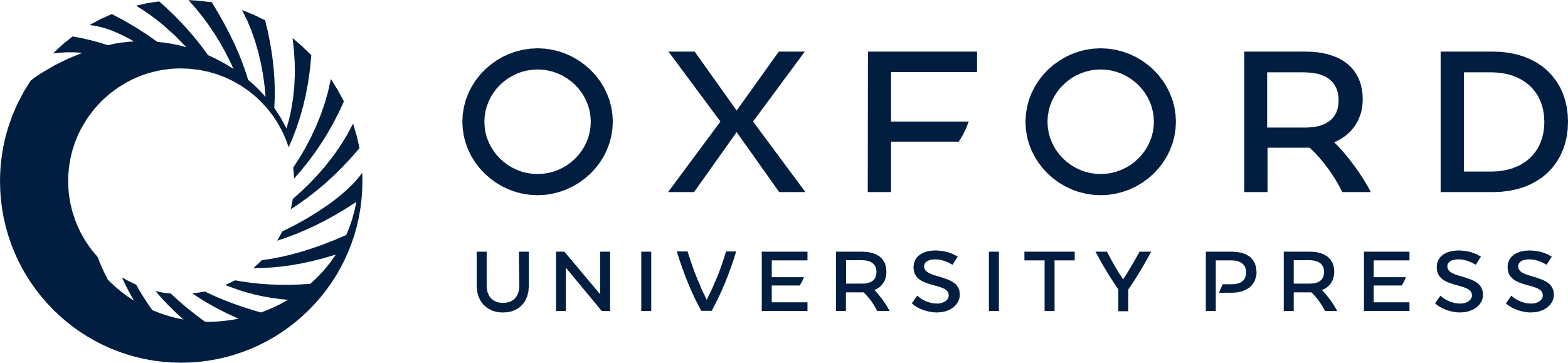 [Speaker Notes: Figure 4. (A) Effects of FA on MM, in children and adults, across all 12 ROIs. Bars indicate correlation r-values, with standard error. (B) Scatter-plots of the relationship between MM and FA, for left UF (which showed an effect across the entire sample of participants) and for left ventral CB (which showed an effect in adults but not in children). In both graphs, adult data are dark gray and data from children are light gray.


Unless provided in the caption above, the following copyright applies to the content of this slide: © The Author 2014. Published by Oxford University Press. All rights reserved. For Permissions, please e-mail: journals.permissions@oup.com]